La Coordination
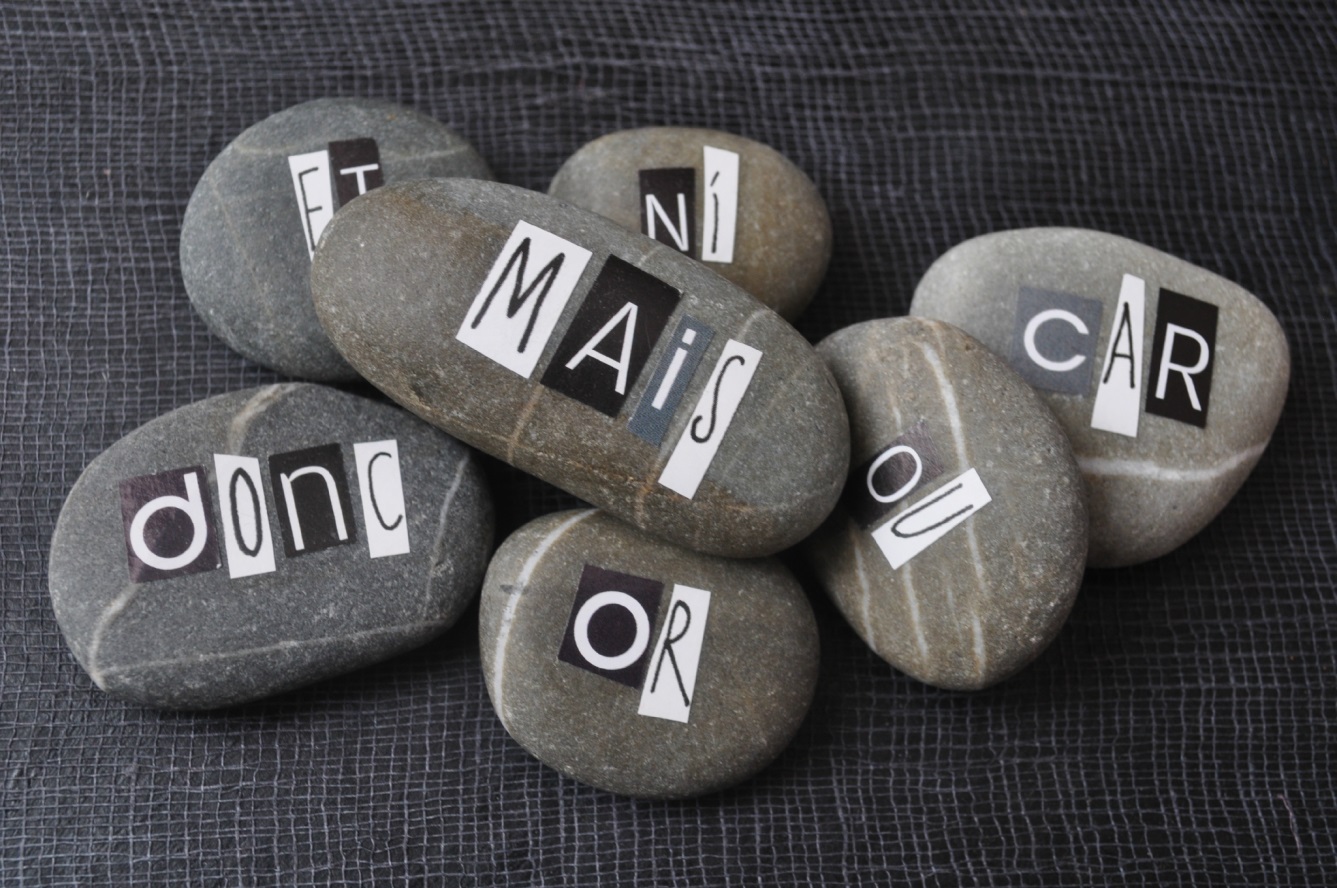 Qu’Est-ce que la coordination?
La coordination consiste à relier des groupes de mots ou deux phrases à l’aide d'un mot appelé coordonnant.

En établissant entre eux un lien logique (addition, choix, cause, opposition…).
Poursuis le sens d’une phrase, alors que nous parlons du même sujet
LES COORDONNANTS
Les coordonnants les plus connus sont ceux-ci reconnus sous cette phrase : Mais ou et donc car ni or ?
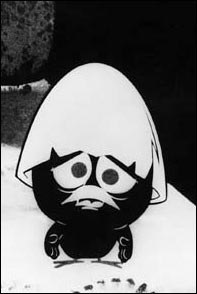 Catégorie de coordonnants
Les coordonnants peuvent être classés sous différentes catégories :
Pour marquer une addition           
Pour marquer une alternative
Pour marquer la cause
Pour marquer une conséquence
Pour marquer une négation
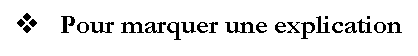 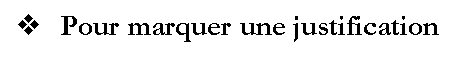 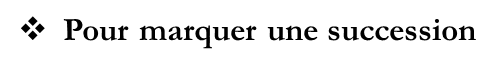 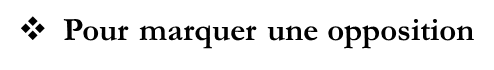 Petit test
Mon jardin n’a pas fleuri, car je voulais des pissenlits
J’ai acheté un lapin, mais il est parti en sautant.
Mon chat a mangé une souris puis du fromage.
Un singe a tiré une banane et une orange.
Ni Gabriel ni sa grand-mère savaient ce qu’il allait se passer